PHÒNG GIÁO DỤC VÀ ĐÀO TẠO QUẬN GÒ VẤP
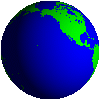 TRƯỜNG TIỂU HỌC LÊ HOÀN
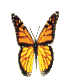 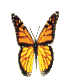 TOÁN 5
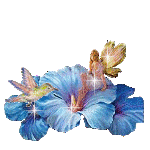 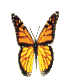 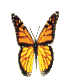 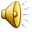 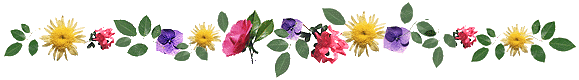 a.Bài toán 1 : Một ô tô đi trong 4 giờ với vận tốc 42,5 km/giờ .Tính quãng đường đi được của ô tô ?
2 giờ
3 giờ
4 giờ
1 giờ
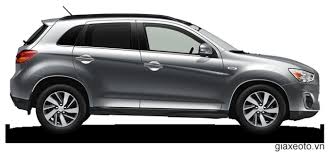 …km?
… km?
… km?
42,5 km
…km?
a.Bài toán 1 : Một ô tô đi trong 4 giờ với vận
 tốc 42,5 km/giờ . Tính quãng đường đi được của ô tô ?

Tóm tắt : 
                                             
                                       Bài giải : 
Quãng đường ô tô đi được trong 4 giờ là :
            42,5  x  4  = 170 (km )
                 Đáp số :  170 km
42,5km
? km
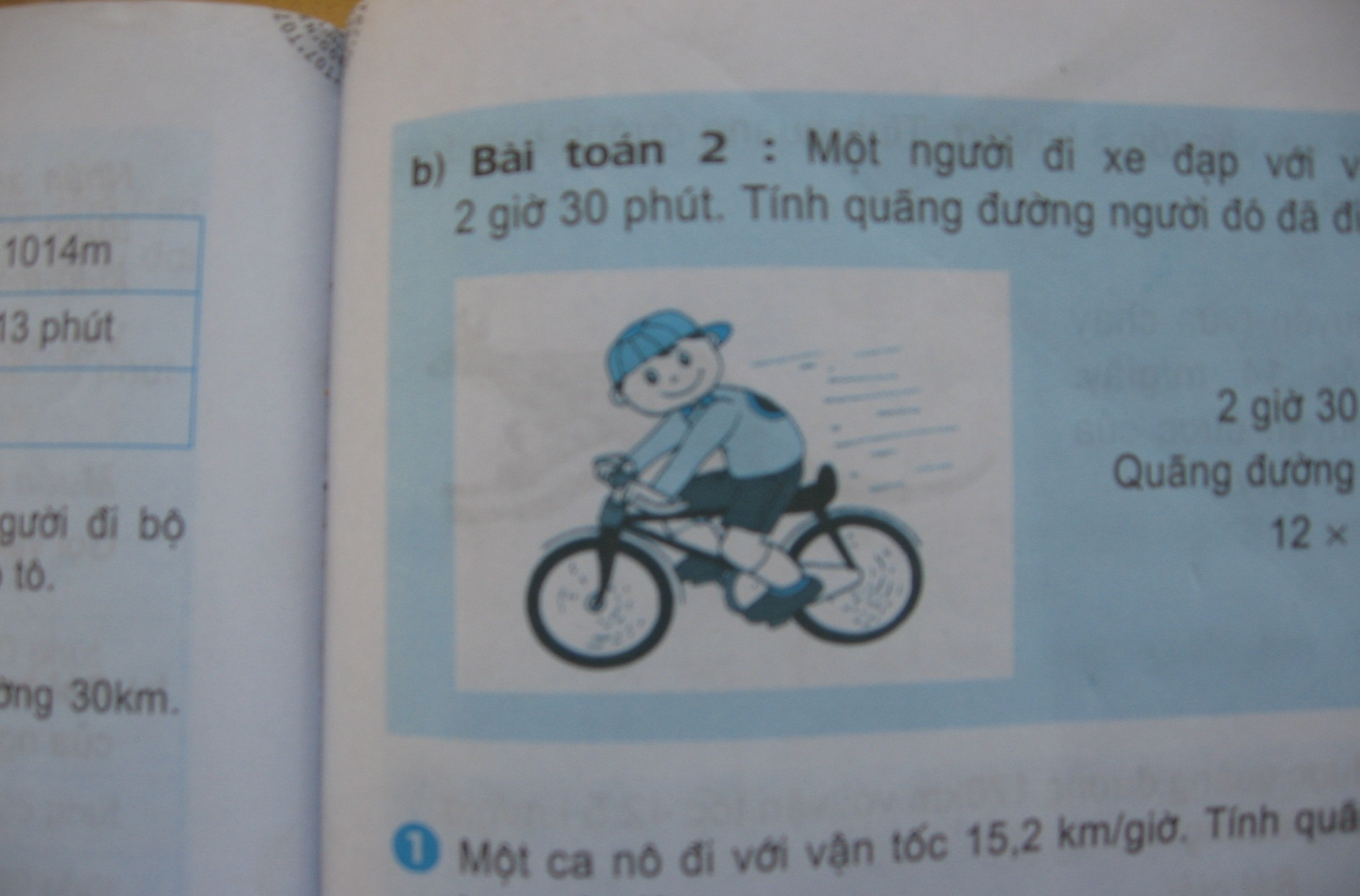 b. Bài toán 2 : Một người đi xe đạp với vận tốc 12 km/giờ trong 2 giờ 30 phút . Tính quãng đường người đó đã đi được ?

Tóm tắt :
              v :  12 km/giờ 
               t :  2 giờ 30 phút 
               s :..........km ?
Tóm tắt:  
       v   :  12 km/giờ
       t   :  2 giờ 30 phút
       s   :..........km ?
                     Bài giải : 
             2 giờ 30 phút  = 2,5 giờ 
     Quãng đường người đó đã đi được là :
              12 x  2,5       =  30 ( km )
                      Đáp số   :  30  km
KHÁM PHÁ KIM TỰ THÁP
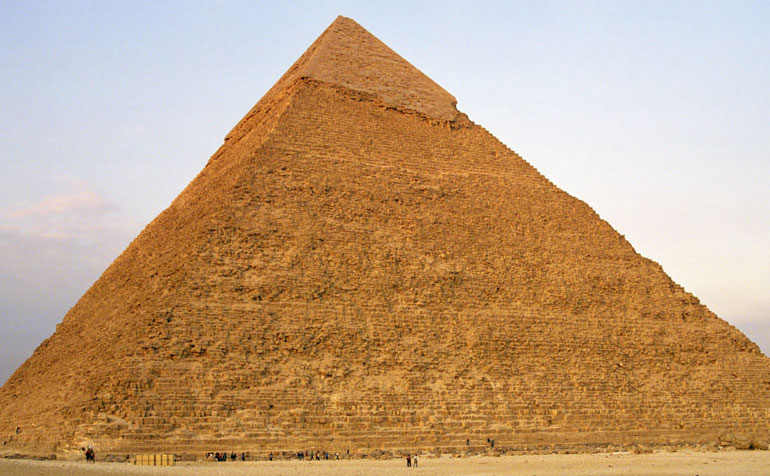 4
3
1
2
Bài tập 1 : Một ca nô đi với vận tốc 15,2 km/giờ . Tính quãng đường đi được của ca nô trong 3 giờ ?
Bài tập 2 : Một người đi xe đạp trong 15 phút với vận tốc 12,6 km/giờ . Tính quãng đường đi được của người đó ?
Bài tập 3/141 : Một xe máy đi từ A lúc 8 giờ 20 phút với vận tốc 42km/giờ , đến B lúc 11 giờ . Tính độ dài quãng đường AB?